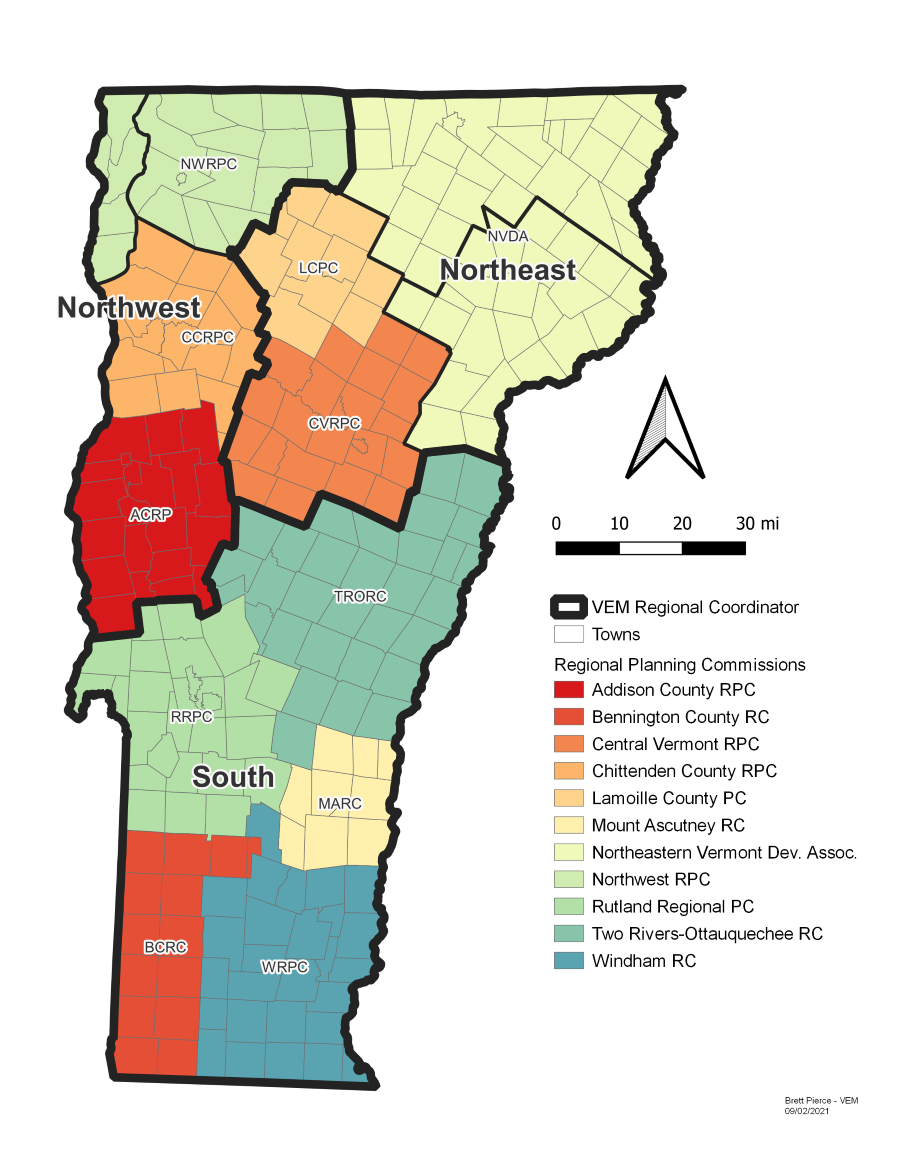 Regional Emergency Management Committees
Mount Ascutney Regional Commission
October 24th, 2022
Introductions
Name
Town/EM Department/Volunteer Position
Title/Role
What do REMCs do?
In 2021: LEPCs  REMCs
 One Statewide LEPC

Purpose:
REMCs “shall coordinate emergency planning and preparedness activities to improve their regions’ ability to prepare for, respond to, and recover from all disasters.”
Who is in the REMC?
Voting Members
2 appointees per Town (EMD/C + EMS representative) 
Non-Voting Members
Representatives from fire departments, EMS, law enforcement, transportation, hospitals……any interested individual/organization
MARC
Administrative support and facilitation 

No limit to participation!
Vermont Emergency Management (VEM)
Technical Assistance
Plan Development Workshops
Trainings & Exercises
Taiga Christie
Southern Regional Coordinator 
Taiga.Christie@vermont.gov
[Speaker Notes: Hand over to Taiga..]
Mutual Aid Agreements
[Speaker Notes: Taiga]
LaGuardia Airport Traffic Control, 2009
[Speaker Notes: Taiga]
Group Discussion
Does your town have mutual aid agreements in place?
What type of mutual aid agreements would be useful to your Town?
What kinds of assistance would your Town benefit from?
8
Tabletop Exercises
[Speaker Notes: Taiga]
Group Discussion
What types of emergency plans does your Town have?
Which emergency plans would you like to exercise?
Examples: Long term power outage, hot weather emergency, Cybersecurity
CatEx4 / Binary Blizzard
Future Presentations & Discussions
Available presentations:
 National Weather Service
 National Guard
Local Shelter Initiatives
 Regionalization
 Shelter and LEMP/EOC TTXs
Next Meeting: January 2024
Contact mcordero@marcvt.org to be added to our Emergency Management email list